A message from the dark side of scripture... you have!
Samson:
A gifted and flawed hero.
Things your Sunday School teacher didn’t teach you
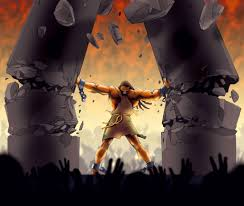 A message from the dark side of scripture... you have!
Let’s play
Things your Sunday School teacher didn’t teach you
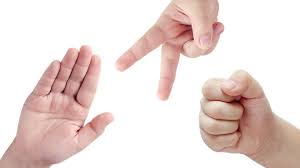 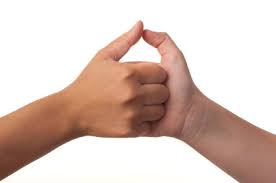 A message from the dark side of scripture... you have!
Things your Sunday School teacher didn’t teach you
What do you know about the story of Samson? 
 
What do you think it can teach us?

Chat to the person next to you?
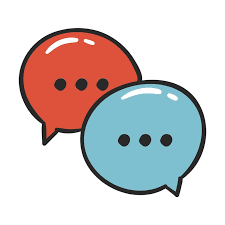 A message from the dark side of scripture... you have!
Things your Sunday School teacher didn’t teach you
A message from the dark side of scripture... you have!
Samson’s Life … the highlights
1. He had a miraculous birth, prophesied by an angel.
2. He was dedicated to God by taking a Nazarite vow.
3. God gave him incredible strength, if he kept his hair long.
4. Married a Philistine woman (Enemies of Israel)
5. Killed a lion with his bare hands, broke his vows.
6. God mixed up in a war and fought battles between Israel and Philistia. 
     Killed lots of Philistines with a donkey’s jawbone.
7. Betrayed by his wife after she tricked him in to revealing the secret of  
     his strength.
8. Captured and blinded by the Philistines and humiliated
9. Prays to God for one last act of strength and sacrifices himself to 
    destroy the Philistines
Activity 1
Things your Sunday School teacher didn’t teach you
A message from the dark side of scripture... you have!
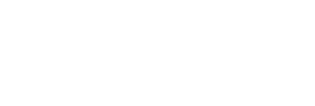 1. What do you notice about Samson in the story? 
     Did he make good choices?

Look up:  Judges 14:1-3, Judges 16:1, Judges 6:4-20

 2. What are the things that  we have to make choices
     about in our daily lives?
Things your Sunday School teacher didn’t teach you
A message from the dark side of scripture... you have!
Activity 2
What are your gifts and talents that God wants you to use?
Things your Sunday School teacher didn’t teach you
Creativity
Leadership
Organisation
Communication
Teaching
Compassion and empathy
What other gifts and talents are there?
How do we use these to bring honour and glory to Jesus?
How did Samson misuse his god given gift?
A message from the dark side of scripture... you have!
Read Judges 16:4-21… OR
Things your Sunday School teacher didn’t teach you
A message from the dark side of scripture... you have!
Activity 3
1. How was Samson tricked into giving away his secret?
Things your Sunday School teacher didn’t teach you
Look up 1 Peter 5:8

2.Who is on the look out for you waiting to trip you up?


3. What kind of things tempt a person to make poor choices?
A message from the dark side of scripture... you have!
Lamentations 3:22-23
 "The steadfast love of the Lord never ceases; his mercies never come to an end; they are new every morning; great is your faithfulness."
Takeaway
Things your Sunday School teacher didn’t teach you
God is a God of second chances.
A message from the dark side of scripture... you have!
Things your Sunday School teacher didn’t teach you